Le petit déjeuner, c’est sacré !
Une conférence proposée par l’Ensemble Scolaire Jean XXIII
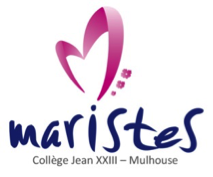 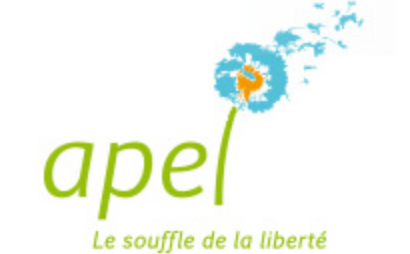 Ecole– Collège – Jean XXIII - Mulhouse
Bienvenue !
Accueil par Mme Noté 
			(chef d’Etablissement du Primaire)
Bienvenue !
Accueil par M. Gerouille
			(Président de l’APEL)
Le petit déjeuner, c’est sacré !
Véronique BECK – Diététicienne-Nutritionniste, Naturopathe, 
Ingénieur agro-alimentaire, Auteur
1/ Le problème du goûter de 10H :
Pas besoin de manger à 10h avec un petit déjeuner dans l’estomac.
Trop souvent un mauvais choix : trop sucré ou trop gras : biscuits, gâteaux, chocolat, chips….
Un apport calorique trop important et trop rapproché du repas du midi
1/ Le problème du goûter de 10H :
Conséquences santé : 
caries, 
prise de poids par un apport calorique trop important, 
stimule l’appétence pour le sucré et le salé, comparable au grignotage, 
moins d’appétit le midi, 
acné ou problèmes de peau, 
perturbe les rythmes des repas, 
troubles digestifs avec les sucres fermentescibles, 
hypoglycémie en fin de matinée.
2/ Les bonnes solutions au goûter :
Pas de goûter, car pas de besoin, si petit déjeuner le matin
Boire de l’eau , pas de jus de fruits ni sirop
Les jus de fruits : un faux-ami : que du sucre, pas de fibres, hypoglycémie
Si faim et si sport : un fruit, une compote sans sucre ajouté ou quelques amandes ou noisettes, des légumes (tomates cerises, carottes à croquer).
3/ Le goûter de 16-17h :
Répondre aux besoins énergétiques importants liés à la forte croissance des enfants et adolescents : un apport calorique supplémentaire de bonne qualité nutritionnel.
Choix d’un goûter sain : 
 un fruit + 1 tranche de pain et 1 carré de chocolat. 
Si sport : 1 banane et quelques amandes. 
Ou 1 yaourt nature et 1 fruit. 
Attention : Limiter les biscuits sucrés et pâtisseries au week-end.
Privilégier les gâteaux maison en divisant par 4 la quantité de sucre.
Exemples de goûter de 16-17h :
Faim de moineau	1 mandarine ou quelques fraises bio, 1 verre d’eau
Petite faim	1 pomme + 1 yaourt nature avec 1 càc de sucre vanillé, 1 tisane
Faim moyenne	1 poire, 1 tranche de pain aux céréales + 2 carrés de chocolat noir + 1 verre d’eau
Exemples de goûter de 16-17h :
Faim de loup	1 banane pas trop mûre + 3 abricots secs + 2 tranches de pain aux céréales + 2 cuillères à café de purée d’amande sans sucre + 1 tisane
Goûter salé	1 kiwi + 2 tranches de pain aux céréales + 1 tranche de jambon blanc sans sel nitrité + 1 noisette de beurre doux + 1 verre d’eau.
Gouter du sportif	1 banane pas trop mûre + 3 figues séchées ou abricots secs ou pruneaux séchés + 1 yaourt nature ou 1 part de fromage
Le goûter de 16-17h :
Au minimum un fruit cru, éventuellement une compote. L’intérêt du fruit cru : vitamine C, fibres, effet sur la satiété, favorise une bonne digestion. 
Choix des fruits de saison : en automne : pomme, poire, raisin, figues. 
Limiter les fruits qui viennent de loin : banane, kiwi.
4/ Pourquoi un petit déjeuner ?
La phrase magique pour rester en forme et bien grandir : « Petit déjeuner de roi, déjeuner de prince, Dîner de pauvre ». 
Des forces pour la journée, de l’énergie pour la concentration et l’apprentissage. Pour éviter les coups de fatigue dans la matinée. 
Les bonus santé et perte de poids : les calories du matin sont brûlées par le corps au cours de la journée, elles ne sont pas stockées.
4/ Pourquoi un petit déjeuner ?
Une meilleure répartition de l’énergie et de l’apport calorique sur 3 repas. 
Un bon petit déjeuner évite les grignotages qui favorisent la prise de poids.
Adapter le menu en fonction de l’âge de l’enfant et de son appétit. 
Les recommandations nutritionnelles préconisent 20 à 25% de l’apport calorique de la journée sur le petit déjeuner
5/ Quels petits déjeuners ?
Les 4 éléments au petit déjeuner : 
1/ un fruit
2/ un laitage
3/ une portion de sucres lents
4/  une boisson pour l’hydratation.
1 : Le fruit
Pourquoi ? Pour l’apport en vitamines, minéraux et fibres.  
Lequel ? De préférence un fruit cru, voir un fruit cuit comme une compote sans sucre ajouté, mais évitez les jus de fruits. 
Évitez les jus de fruits : un verre de jus d’orange correspond à 3 à 4 oranges, or cela représente beaucoup trop de sucres d’un seul coup, fatigue du pancréas, risque de diabète type 2 à terme.
2 : le laitage
Pourquoi ? Pour l’apport en calcium et protéine. 
Lequel ? Un verre de lait entier ou demi écrémé (pas de 0%), ou 1 yaourt nature (évitez les yaourts aux fruits = 3 à 4 morceaux de sucre), ou fromage blanc nature ou petit suisse. 
Pour le goût : rajouter éventuellement 1 càc de sucre de canne ou sucre vanillé ou confiture ou miel ou mieux encore : de la compote sans sure ajouté ou le fruit cru coupé en morceaux. 
Pour les adeptes du petit déjeuner salé : Un morceau de fromage. Cela cale mieux, on ne ressent pas la faim dans toute la matinée. 
Pour les intolérants au lactose : lait d’amande ou lait de riz sans sucre et enrichi en calcium.
3 : la portion de sucres lents
Pourquoi ? Pour l’apport en énergie lente qui dure toute la matinée. 
Lequel ? Du pain complet ou des biscottes, ou des céréales non sucrées, flocons d’avoine ou des céréales type muesli sans sucre ajouté. 
Choisir son pain : évitez le pain blanc qui se digère trop rapidement en sucres rapides, tester des pains complets aux céréales, pain de seigle complet, pain d’épeautre : pour leur apport en fibres et sucres lents.
Limiter les viennoiseries, petits pains, brioche, biscuits, cakes… plutôt à certaines occasions ou le week-end.
4 : une boisson pour bien s’hydrater
Pourquoi ? La nuit, on transpire et on se déshydrate, il est primordial de se réhydrater le matin au lever. Un apport en eau permet un transit normal. 
Laquelle  ? boisson chaude ou froide selon les goûts et la saison. Là aussi limiter le sucre ajouté. Un verre d’eau, une tisane (fenouil, mélisse, fleur d’oranger souvent appréciées des enfants), le verre de lait avec du cacao sans sucre et rajouter soit-même 1 càc de sucre de canne (sinon beaucoup trop sucré), une boisson végétale enrichie en calcium et sans sucre. 
Limiter les jus de fruits et autres boissons sucrées type soda ! 
Le thé et le café contiennent de la caféine (= théine !), à éviter chez les enfants. Le thé à partir de 12 ans.
Les petits « plus » plaisir
un peu de beurre sur le pain, 
un peu de confiture ou miel, 
évitez les bombes explosives de gras et de sucres type pâtes à tartiner ! 
mieux vaudrait essayer à la place des purées d’amande ou noisettes non sucrées, très riches en minéraux et bonnes graisses !
Remarque sur le sucre
Attention on observe souvent trop de sucre le matin (trop de cacao sucré, confiture, miel, nutella, céréales sucrées au chocolat ou miel, jus de fruits ou smoothie…)
cela provoque :
des hypoglycémies dans la matinée avec coup de fatigue, 
manque de concentration
Envie de manger et grignoter dans la matinée
Stimule l’appétence pour le sucre
L’importance des fibres dans notre alimentation
Notre alimentation occidentale est très fortement carencée en fibres, moins de 20 g par jour, alors qu’il est recommandé d’en consommer 30 gr. 
Leur rôle : 
Action sur le transit intestinal, 
Contre les ballonnements et le bon fonctionnement digestif, 
réduit les risques de cancer de l’intestin. 
Dans quoi on les trouve ? 
pain complet,  riz complet ou riz semi-complet, pâtes complètes ou semi-complètes, quinoa, boulgour et des légumes secs 2 fois par semaine (lentilles, pois chiche, haricot rouge…). 
On peut rajouter des graines sur les crudités : graines de lin, graines de sésame, tournesol.
L’importance d’un petit déjeuner en famille,
un temps de plaisir partagé, 
prendre le temps de manger,
 montrer l’exemple, 
prendre des bonnes habitudes tôt dans la vie, pour une bonne santé plus tard.
6/ Exemples de petit déjeuner :
Petit déjeuner classique français : 
1 pomme ou 1 poire, 
2 à 3 tranches de pain complet aux céréales, 
1 à 2 noisettes de beurre doux, 
2 càc de confiture ou miel, 
200 ml de lait demi écrémé + 1 càc de cacao sans sucre + 1 càc de sucre de canne.
6/ Exemples de petit déjeuner :
Version Suisse : 
1 pomme coupée en morceaux,
3 à 5 càs de muesli sans sucre ajouté, 
1 yaourt nature, 
quelques noisettes ou cerneaux de noix, 
1 tisane de mélisse.
6/ Exemples de petit déjeuner :
Version salée : 
1 poire, 
2 tranches de pain de seigle, 
du fromage frais à tartiner, 
¼ à ½ tranche de jambon ou 1 œuf à la coque (le dimanche), 
1 verre de lait chaud ou 1 tisane de fleur d’oranger.
6/ Exemples de petit déjeuner :
Version rapide : 
1 compote à boire sans sucre ajouté, 
1 tranche de pain aux graines, 
1 tranche de gruyère, 
1 verre d’eau. 
À préparer la veille au frigo.
Questions/Réponses :
Je n’ai pas faim le matin.
 C’est souvent lié à un dîner trop copieux, il suffit souvent de réduire le dîner et les grignotages ou desserts ou fromage au dîner pour retrouver la sensation de faim le matin

Je n’ai pas le temps de petit déjeuner.
A mon avis, grosse erreur, il faut prendre le temps, changer vos habitudes de vie pour vous et vos enfants, se lever 15 min plus tôt. Le petit déjeuner est le repas le plus important de la journée. Changer progressivement mais durablement vos habitudes.
Questions/Réponses :
- Le réveil n’a pas sonné, on est dans le speed, on fait quoi ? 
On emmène une banane dans le sac et 1 poignée d’amande, qu’il mangera dans le bus ou sur le trajet de l’école, et boit un grand verre d’eau avant de partir. 

- Mon enfant n’a vraiment pas faim le matin 
Au moins une compote à boire, 1 verre d’eau et 1 yaourt. Ou commencez par un fruit de son choix. Puis au fur et à mesure, la faim du matin viendra.
Questions/Réponses :
Quels groupes d’aliments préconisez-vous actuellement pour qu’un petit déjeuner soit équilibré ? 
Vu dans la conférence : 4 éléments : 1 fruit + 1 laitage + une portion de sucres lents (pain, biscottes, céréales) + 1 boisson. Et on rajoute un plus plaisir (confiture, miel, beurre…)
Que peut on proposer à un enfant intolérant ou allergique ?
Pour un enfant intolérant ou allergique, il faut savoir à quel aliment il est intolérant/allergique et bien sûr adapter le petit déjeuner. A voir au cas par cas. 
Si allergie aux produits laitiers par exemple, remplacer le laitage par une boisson végétale enrichie en calcium et sans sucre.
Questions/Réponses :
Comment donner l’envie de manger aux enfants à peine sorti du lit ?
Laisser 10 à 15 min entre le moment du lever et le repas, le temps de s’habiller, se débarbouiller, faire quelques mouvements, boire un verre d’eau…
    Compte tenu de la prise très matinale du petit déjeuner (qui est équilibré) entre 6h30 et 6h45, pourquoi la suppression du goûter ? Un fruit pourrait être une bonne alternative, les CM2 déjeunant vers 12h30 ….
Effectivement, un laps de temps de 5h30 à 6h entre les 2 repas est très long pour les enfants. C’est pourquoi différentes propositions peuvent être retenus. Soit décaler l’heure du petit déjeuner (juste avant de partir) ou le compléter juste avant l’entrée à l’école avec un élément du petit déjeuner (fruit, pain, amandes…), ou avec l’accord de la direction, la possibilité d’un fruit ou de quelques oléagineux (amandes, noisettes, noix) ou fruits secs (abricots sec, pruneaux) vers 10h.
Questions/Réponses :
Ma fille ne veut que son biberon de lait nesquick chaud, quoi lui donner ? de quoi exactement est fait un petit déjeuner des enfants de cet âge ? Elle est très difficile !
Vers 4 -5 ans, la structure du petit déjeuner est celle vue dans la conférence avec les 4 éléments auxquels peuvent se rajouter un plus plaisir. 
Si votre fille est difficile, il est possible d’introduire progressivement un élément après l’autre, commencez par un fruit par exemple coupé en morceau, puis une tranche de pain ou des flocons d’avoine dans le lait, ou alterner les différents petit déjeuner pour lui faire découvrir toutes les options. 
Profitez du week end d’être dans le calme pour lui faire tester les nouveautés.
Questions/Réponses :
Durée idéale d’un petit déjeuner (15-30 min). 
La durée dépend complètement de l’enfant, mais en général 15 min minimum, 30 min peut sembler très long.
Est il préférable de faire manger l’enfant immédiatement après le lever ou d’attendre qu’il se soit préparé. 
Le mieux est de le laisser se préparer tranquillement, qu’il s’habille, pour lui laisser le temps de manger sans le presser. Un repas mangé et maché dans le calme est mieux digérer et plus apprécié. Les parents devraient de préférence rester avec l’enfant pour l’assister, lui préparer ses tartines, même s’il mange avant ou après.
Questions/Réponses :
Parents mal organisés et souvent dans le speed, quelques astuces pour manger bien sans grandes préparations.
Quand on est dans le speed le matin, je vous conseille de préparer la table du petit déjeuner, les bols, les assiettes, les couverts, le pain, les fruits, les céréales, de façon à s’avoir plus qu’à sortir ce qu’il y a dans le frigo (lait, beurre, fromage, yaourt) au dernier moment.
Questions/Réponses :
En quoi un fruit ou quelques oléagineux peuvent être néfastes à l’équilibre des enfants s’il sont prit au moins 1h avant le repas du midi lorsque l’enfant a eu son petit déjeuner à 7h. 
Si l’enfant a faim en fin de matinée, c’est que sa digestion du petit déjeuner est finie, il pourrait donc manger (si cela est autorisé par la Direction !) un fruit ou quelques oléagineux. 
Mais si cela n’est pas possible pour des raisons sanitaires (port du masque… à la récréation), il faudrait l’habituer à manger un peu plus le matin, surtout la version salée (pain, jambon ou fromage ou œuf) pour que cela lui tienne au ventre et tenir jusqu’à midi sans avoir faim. 
Donc pour ma part, je ne vois pas d’objection à lui laisser la possibilité s’il a faim de manger un petit fruit (mandarine, pomme) ou quelques oléagineux (amandes, noisettes) vers 10h30.
Merci pour votre écoute …
Véronique BECK, diététicienne-Nutritionniste, naturopathe
58 rue de Mulhouse, 68390 Sausheim
Tél 06 87 56 07 64
E-mail : veronique.beck68@orange.fr
You tube : Véronique BECK
Mes ouvrages
« Mes astuces anti-grignotage, c’est parti », Editions Jouvence
7,90 €


 « Réduire la consommation de viande, c’est parti », Editions Jouvence.
7,90 €


Chez votre libraire, Cultura, FNAC….